Chapters 14 & 15
Acid and Base
Equilibrium
History of Acids and Bases
In the early days of chemistry chemists were organizing physical and chemical properties of substances.  They discovered that many substances could be placed in two different property categories:
Substance A
Sour taste
Reacts with carbonates to make CO2
Reacts with metals to produce H2
Turns blue litmus pink
Reacts with B substances to make salt and water
Substance B
Bitter taste
Reacts with fats to make soaps
Do not react with metals
Turns red litmus blue
Reacts with A substances make salt and water
Arrhenius Theory
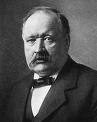 The Swedish chemist Svante Arrhenius 
proposed the first definition of acids and bases.
(Substances A and B became known as 
acids and bases)



 “acids are substances that dissociate in water to produce H+ ions and bases are substances that dissociate in water to produce OH- ions”

	NaOH (aq)              	  Na+ (aq)   +   OH- (aq)	Base
 	HCl (aq)                       H+ (aq)   +   Cl- (aq) 		Acid
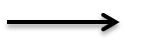 But what if the acid/base is not dissolved in water?
The Arrhenius definition for acids and bases only refers to compounds dissolved in water. 
Does this mean that acids and bases cannot exist out of water? 
Not quite, that’s where the Bronsted-Lowry definition comes in.
Bronsted
Lowry
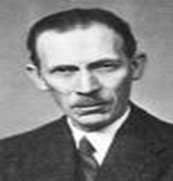 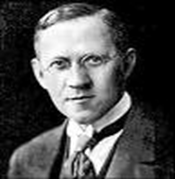 Bronsted Lowry Theory
Johannes Brønsted and Thomas Lowry revised Arrhenius’s acid-base theory to include other solvents besides water.They defined acids and bases as follows:

An acid is a hydrogen containing species that 
donates a proton. 

A base is any substance that 
accepts a proton”


HCl (aq)   +   H2O (l)              Cl- (aq)   +   H3O+ (aq)

In the above example,
 what is the Brønsted acid? 
what is the Brønsted base?
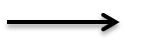 In reality, the reaction of HCl with H2O is an equilibrium and occurs in both directions, although in this case the equilibrium lies far to the right.
HCl (aq)   +   H2O (l)           Cl - ( aq)   +   H3O+ (aq)
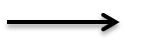 For the reverse reaction Cl - behaves as a Brønsted base and H3O+ behaves as a Brønsted acid. The Cl- is called the conjugate base of HCl. 

Brønsted acids and bases always exist as conjugate acid-base pairs. Their formulas differ by only one proton.
Conjugate Pairs
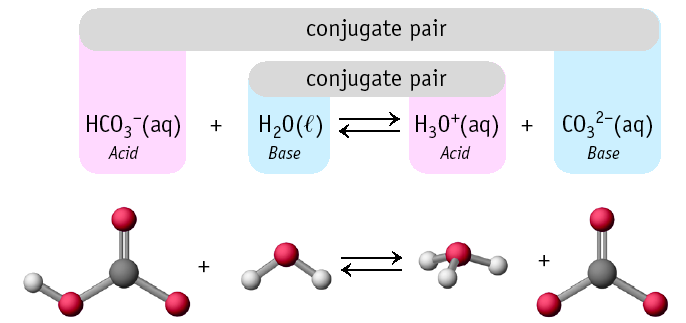 Give it a Try !
Label the acid, base, conjugate acid, and conjugate base in each reaction:
HCl + OH-  →   Cl- + H2O
H2O + H2SO4 →   HSO4- + H3O+
Strong acids ionize 100% and weak ones do not!

A single arrow is used to represent the ionization of strong acids. 		HCl (g)              H+ (aq)   +  Cl - (aq)

double arrows are used to represent ionization of weak acids because an equilibrium is created.		
		HF (g)                H+ (aq) +  F – (aq)
Common Strong Acids and BasesEasy, memorize them!
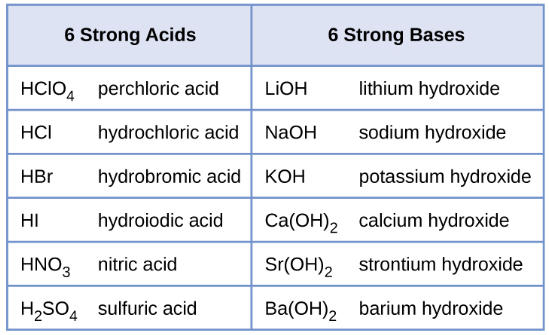 6 Common Strong Acids
These are the strong acids. What makes them 'strong' is that they completely dissociate into their ions when they are mixed with water. Any other acid is a weak acid!

As the strong acids become more concentrated, they may be unable to fully dissociate. 

The rule of thumb is that a strong acid is 100% dissociated in solutions of 1.0 M or less.
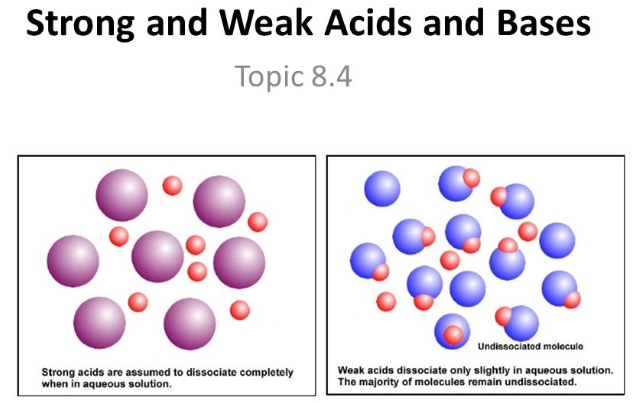 6 Common Strong Bases
Strong bases are bases which completely dissociate in water into the cation and OH- (hydroxide ion). 

The hydroxides of the Group I and Group II metals usually are considered to be strong bases.
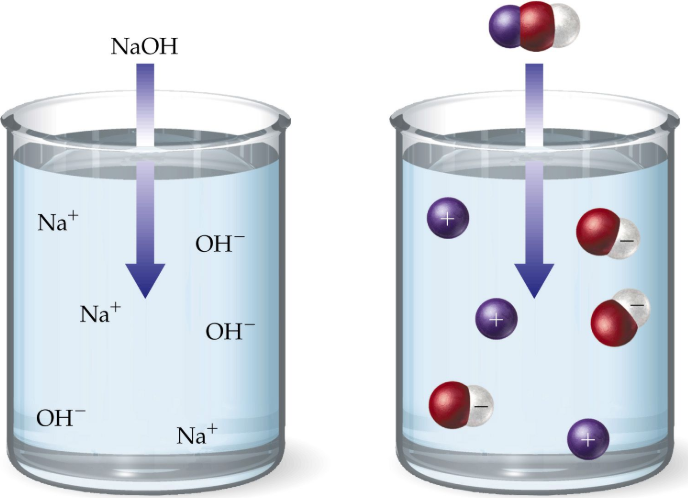 Autoionization of Water
In pure water (no solute) water molecules behave as both an acid and base!!  

It is called amphoteric meaning it will act as either an acid or a base depending on the situation.

H2O (l)   + H2O (l)           H3O+ (aq)   +   OH- (aq)

This is called the autoionizationof water. Although the equilibrium lies far to the left it is very important to take into consideration, especially for living systems. 

For pure water [OH-] = [H+]
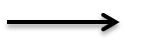 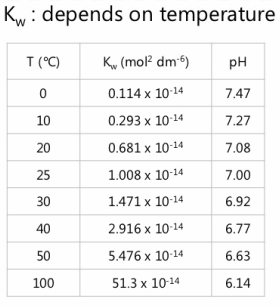 Kw is called ionization constant of water and is very small. As with all Kw values, it is temperature dependent.
Kw  = 1.0 x 10 -14  @ 25oC


  Kw = [H+][OH-] 
  Kw =(1 x 10-7 )(1 x10-7 )
, This only means that the neutral value for pH is getting lower, it does not mean that the solution is becoming more acidic as the temperature increase. it
We define an aqueous solution as being 
neutral when the [H+] = [OH-]
acidic when         [H+] > [OH-]
basic when          [H+] < [OH-]
CHECK THIS OUT !
[H+] = 0.0000001 = 10-7  

How can this be abbreviated further?
By just describing the power called the POWER OF H
pH = 7
A pH Number line
The pH scale is a way of expressing the strength of acids and bases.
[H+] =10-14
[OH -] = 100
[H+] < [OH -]
basic
pH = 14
[H+] =10-12
[OH -] = 10-2
basic
pH = 12
[H+] < [OH -]
basic
[H+] = 10-7
[OH -] = 10-7
[H+] = [OH -]
neutral
pH = 7
acidic
[H+] > [OH -]
acidic
[H+] = 10-2
[OH -] = 10-12
pH = 2
pH Calculations
To calculate pH or pOH

pH = -log [H+],  or pOH  = -log [OH-]

pH + pOH = 14 for water solutions

Find the pH of these:
 0.15 M solution of Hydrochloric acid
2)     3.00 X 10-7 M solution of Nitric acid
This is the calculator button
Calculations for 
Molarity Concentrations:
M=  2nd log = 10 –pH            M= 2nd log = 10 –pOH


The number of decimal places in the log answer is equal to the number of sig figs in the original Molar [  ]

Find the Molarity:
A solution has a pH of 8.5.  What is the Molarity of hydrogen ions in the solution?
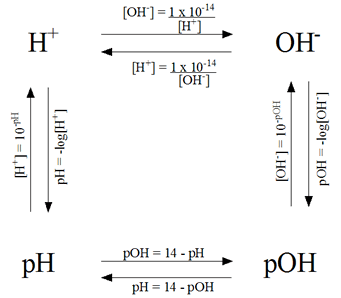 You only need one piece of information to be able to determine all the values associated with acids and base.
Acid and Base Equilibrium
Strong acids and strong bases completely dissociate in water. Therefore they DO NOT create an equilibrium system.

Weak acids and weak bases disassociate to a far lesser degree in an aqueous solution. They DO create an equilibrium system . 

They have their own Kc constants.
They have their own Kc Constants
K is designated Ka ACID Dissociation constant

K gives the ratio of ions to molecules

Pure substances are not shown in the Ka constant

The greater the dissociation, the larger the Ka will be.
Equilibrium Constants  for Weak Acids
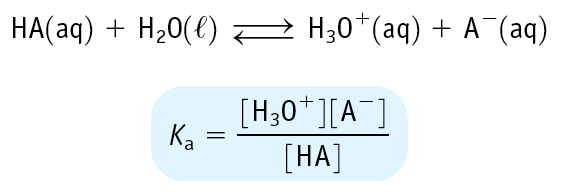 Weak acid has Ka < 1 
Leads to small [H3O+] and a pH of 2 - 7
Equilibrium Constants  for Weak Bases
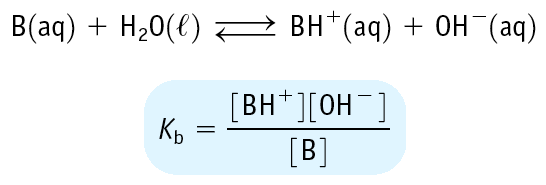 Weak base has Kb < 1 
Leads to small [OH-] and a pH of 12 - 7
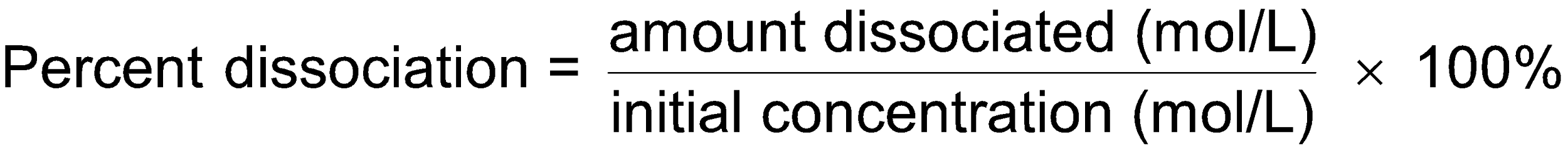 % dissociation = [H+]     X   100%
                           [HA]
In general, if the percent dissociation is less than or equal to 5%, then it is completely acceptable to ignore the X value in the ice table.
The justification for this is that Ka and Kb values are typically known only to an accuracy of ±5%.
Copyright © Cengage Learning. All rights reserved
24
EXERCISE!
Calculate the pH of a 0.50 M aqueous solution of the weak acid HF. Calculate the % dissociation
        (Ka = 7.2 × 10–4)
Copyright © Cengage Learning. All rights reserved
25
[Speaker Notes: Major Species: HF, H2O
Possibilities for primary reaction: 
HF(aq) + H2O  H3O+(aq) + F-(aq)
H2O + H2O  H3O+(aq) + OH-(aq)
The first reaction is the primary reaction because the K value is significantly larger. Thus, it is the primary source of H3O+ (or H+).
Use an ICE table, K expression, and pH = –log[H+] to solve for pH.
pH = 1.72]
Chapter 15
Neutralization Reactions
Buffers
Titration Curves
Neutralization Reactions
When an acid and a base mix, the acid will donate protons to the base in what is called a neutralization reaction.

There are four different ways that this can occur and it depends on the relative strengths of the acids and bases involved.
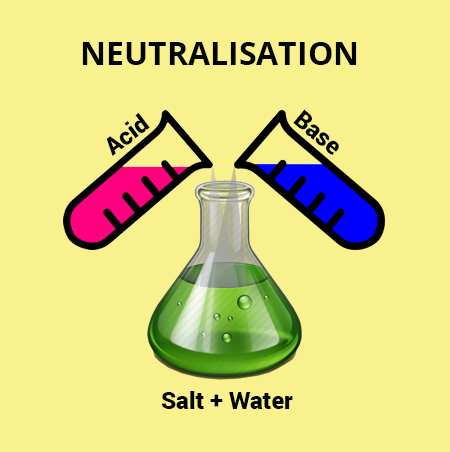 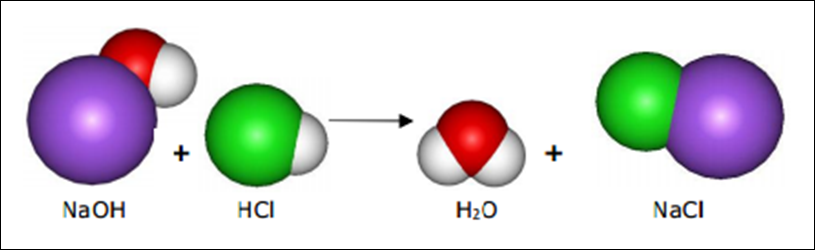 # 1)   STRONG ACID +  STRONG BASE
Both substances dissociate completely
The only important ions are the H+ and OH-, the rest are spectator ions.
Water and a salt will always be created.

HCl (aq)  + NaOH(aq)		H2O(l)  + NaCl(salt)

H+ (aq) + OH- (aq)                     H2O(l)  (net ionic)

The net ionic equation is identical for ALL strong acid/strong base reactions.

pH = 7 at 250C, only if there were no excess ions in the solution. This assumes that all ions have been neutralized.
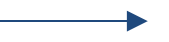 # 2)  STRONG ACID  +  weak base
The strong acid dissociates completely and will donate a proton to the weak base.

The product will be the conjugate acid of the weak base.

HCl (aq) + NaC2H3O2 (aq)		 HC2H3O2 (aq) + Na+ + Cl-(aq)


Net ionic equation involves the proton transfer from the strong acid to the weak base.

H+ (aq) + C2H3O2- (aq)           	 HC2H3O2 (aq) (Net Ionic)
#3)   weak acid  + STRONG BASE
The strong base, will accept protons from the weak acid

The products are the conjugate base of the weak acid and water.
	HC2H3O2 + NaOH		H2O  +  C2H3O2- + Na+


Net Ionic 
HC2H3O2 (aq) + OH- (aq)              H2O (l) + C2H3O2- (aq)
# 4) weak acid + weak base
The solution contains both cations and anions and the pH is dependent on the relative numbers of each produced.

Less tendency to proceed to completion than neutralizations involving strong acids and strong bases.

HA (aq)  + B (aq)                BH+ (aq) + A- (aq)
Summary of steps for determining the ph of Strong acid and bases neutralizations
Write out the equation
Determine the moles of each reactant
Create an ICE table and determine the limiting reactant and the excess reactant.
4. Determine the [H3O+] of the excess reactant
5. Use the formula:
     pH = -log[H3O+] to determine pH
Sample problem :

Calculate the pH of a solution if you mix 200ml of 0.15 M Hydrobromic acid with 100 ml of .2M potassium hydroxide.
Oh No! How do I calculate the pH of a solution whenever weak bases or weak acids are involved?
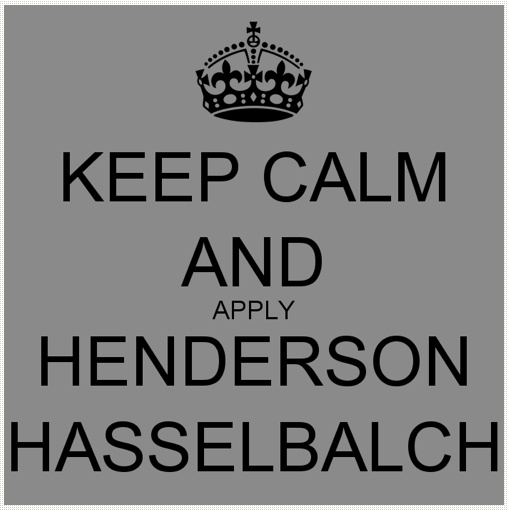 The Henderson-Hasselbalch equation is widely used by many chemists, biologists and pharmacists to accomplish this.
Use the Henderson-Hasselbalch Equation
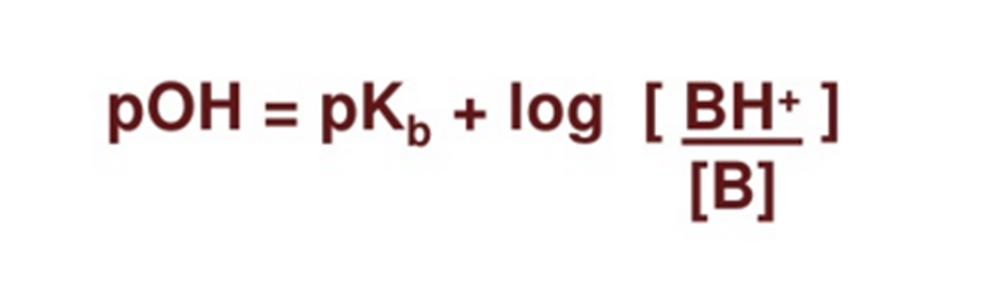 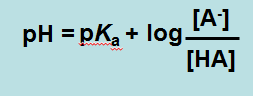 pKb is found by taking the - log of Kb
BH+ is the conjugate acid of the corresponding weak base B
pKa is found by taking the - log of Ka
A- is the conjugate base of the corresponding weak acid HA
Summary of Steps for Weak Acid and Weak Base Neutralizations
Write out the equation

2. Determine the moles of each reactant

3.Create an ICE table and determine the limiting reactant
      and the excess reactant.

4. Determine the [  ] of any excess reactants and the  [  ] of any    conjugate acid or conjugate base products.

5. Calculate either the pKa or the pKb

6. Use the appropriate HH Equation
The Henderson-Hasselbalch Equation
Find the pH of a mixture of :

100.0 ml of 0.30 NH3  and 180.0 ml of  0.10 M HCl

Kb NH3 = 1.8 x 10 -5
Buffers
What is it?
A buffer is a solution with a very stable pH
You can add acid or base to the buffer without greatly affecting the pH of the solution. 

How do buffer solutions work?
A buffer solution contains compounds that can remove any hydrogen ions or hydroxide ions that you might add to it, otherwise the pH will change. 

Simply put, a buffer is a solution of a weak acid or base and its salt [which is its conjugate]. Therefore, any titration involving a weak A/B is buffer problem.
AP TEST TIP!
If you are asked to construct a buffer of a specific pH and given a table of Ka’s, choose a Ka with an exponent close to the desired pH and use equal concentrations of the acid and base. 

The above works because pH = pKa at the ½ equivalence point, buffer region.
What is a Titration?
Titrant
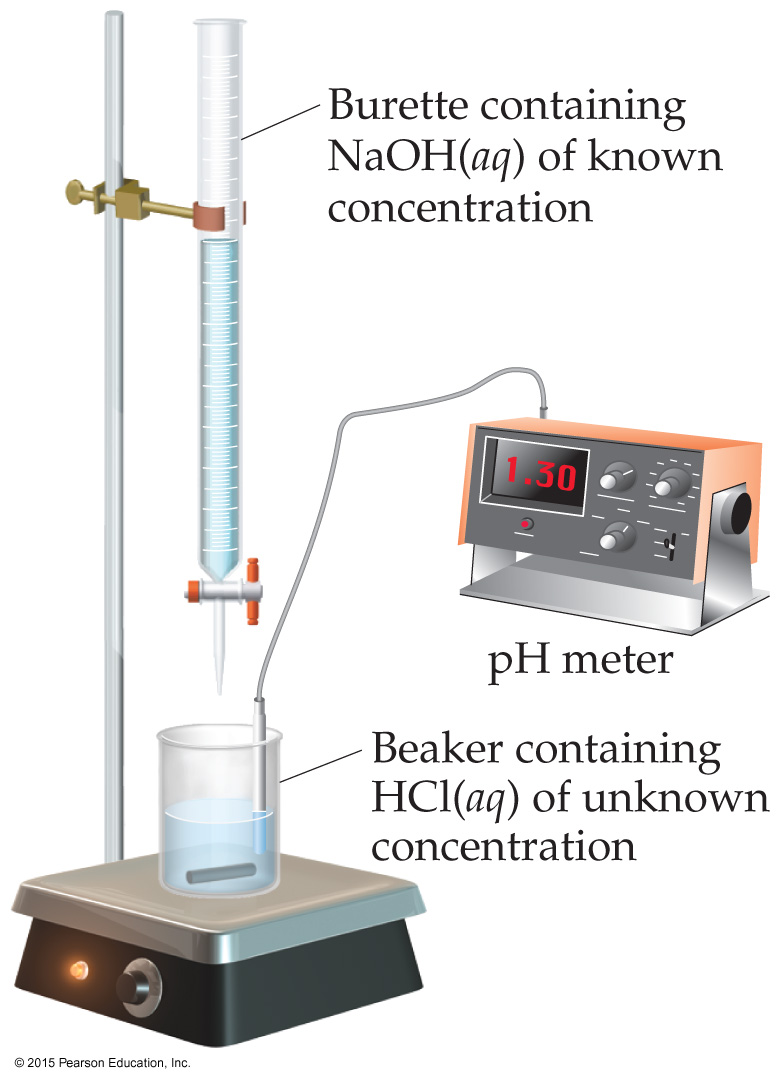 In this technique, an acid (or base) solution of known concentration (titrant) is slowly added to a base (or acid) solution of unknown concentration(analyte).

A pH meter or indicatorsare used to determine when the solution has reached the EQ.
 equivalence point(EQ): The point at which equivalent quantities of acid and base have been brought together.
Analyte
This is the type you need to be most familiar with for the AP Exam
Comparison of Titration curves
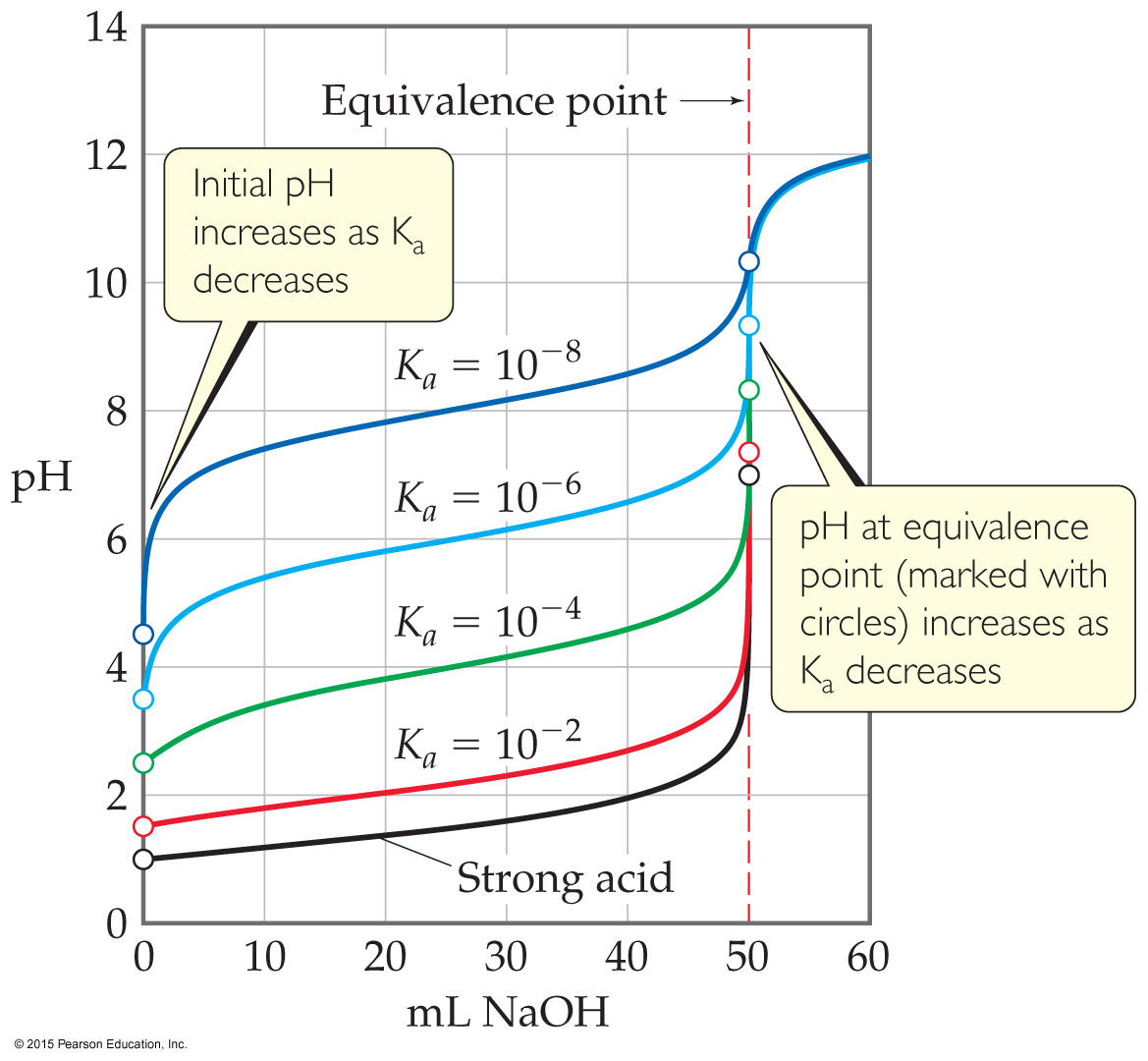 The pH will be always be above 7 at the equivalence point
Ka and initial pH for weak acid and strong base titrations
The initial pH will be usually be at 2 or above for the weak acids.
Weak Acid and Strong Base Titration
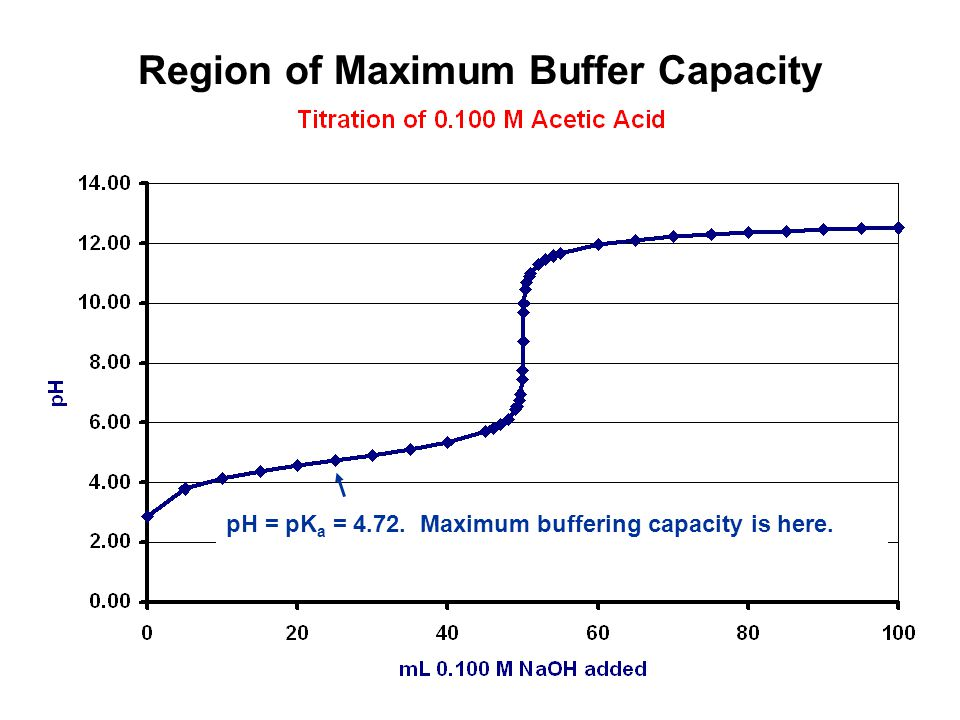 Equivalence point
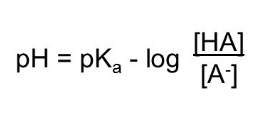 Excess OH-
pH= 14 – (-logOH-)
Calculations forWEAK ACID/ STRONG BASE Titration Curve

The pH before the titration begins. Treat as usual, the acid or base in the flask determines the pH. If weak, use an ICE table.

The pH on the way to the equivalence point. You are in the “land of buffer” as soon as the first drop from the burette makes a splash and reacts to form the salt. Use your Henderson-Hasselbach 

The pH at the midpoint of the titration (½ eq point): pH = pKa.

The pH at the equivalence point.—you are calculating the pH of the salt, all the acid or base is now neutralized [to salt + water!]

The pH beyond the equivalence point—it’s stoichiometry again with a limiting reactant. Calculate the molarity of the EXCESS and solve for either pH directly (excess H+ ) or pOH (excess OH− ) and subtract it from 14 to arrive at pH.